CBO Training Module 4:Examples of CBO-MCO-Provider PartnershipsnJune 17, 2021
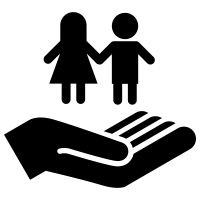 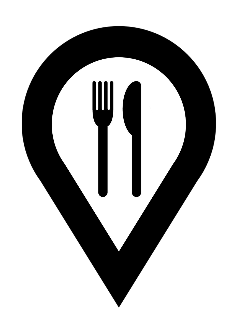 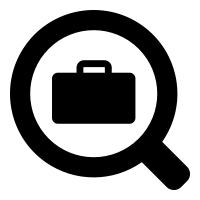 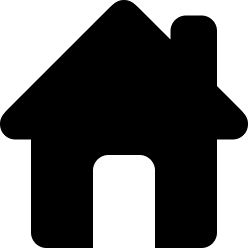 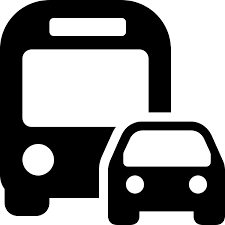 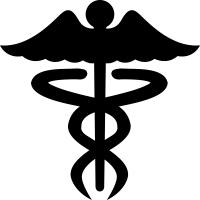 1
[Speaker Notes: Nora]
PA DHS Presenters
Douglas Jacobs, MD, MPH, Chief Medical Officer & Chief Innovation Officer, DHS
2
Training Session #4
Two concurrent options today:
Plenary Session will feature CBO, MCO, and provider organization representatives talking about their own experiences developing these partnerships, featuring examples in the area of food security and housing. Register at: https://attendee.gotowebinar.com/register/2793971610639341836
CBO Financial Planning Model Breakout Session where interested representatives of CBOs’ budget and finance departments can spend time reviewing the CBO Financial Planning Model and participating in a discussion about the financial implications of a CBO contract with an MCO or provider organizations.  Register at: https://attendee.gotowebinar.com/register/3714480547338020111
You are in plenary session
Use this link for financial planning session
3
Agenda
4
Virtual Training Etiquette
Due to the large number of attendees: 
We will mute all lines during the presentation
Please use the question feature to ask questions  
Be sure to ask for clarification when needed
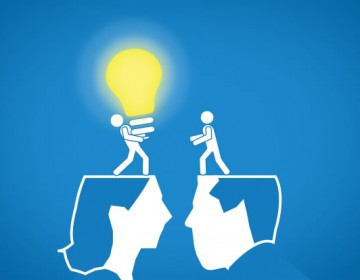 Image Source. Ellicom
Training Resources
BUILDING PARTNERSHIPS
Meeting Participants – CEbP
Center for Evidence-based Policy (CEbP)
Susan Stuard, MBA, Lead for Pennsylvania Technical Assistance (TA)
Mike Bonetto, PhD, Member of Pennsylvania TA team, healthcare strategic planning and policy 
Brittany Lazur, MPH, Policy Analyst
Allyson Evans, JD, MED Director
Nicole Thompson, Project Coordinator
Daniel Vizzini, Policy Analyst
7
[Speaker Notes: - Doug will hand off to Susan to lead introductions of Center staff]
Training Schedule
8
Housing Smart
Presenters and Participants:
Patrick Vulgamore, MPH, Project Manager, Population Health, Temple University Health System
Bill Maroon, MSW, Director of Business Development and Innovation, Resources for Human Development
Kathleen Mullin, MUP, Director of Housing Initiatives, AmeriHealth Caritas Pennsylvania l Keystone First
Karin Annerhed-Harris, VP Business Development, Resources For Human Development
Steven R. Carson, MHA, BSN, RN, Senior Vice President, Population Health, Temple University Health System
Kristin Beck, Director of Community Health Programs, Health Partners Plans
Y. Lily Higgins, MD MBA MS, Market Chief Medical Officer, AmeriHealth Caritas Pennsylvania l Keystone First
Howard Lu, MD, MBA, MPH, Vice President & Chief Clinical Officer, Health Partners Plans
9
Presentation: Housing Smart
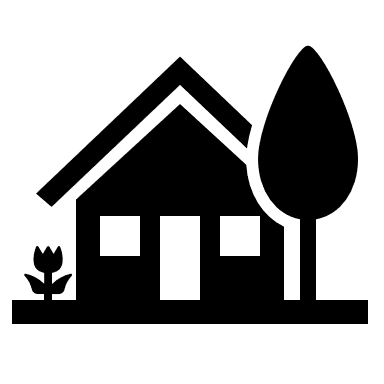 10
Q&A:
Housing Smart
Food Delivery for Vulnerable Families
Presenters and Participants:
Elizabeth (Liz) Scime, LCSW, Manager, Community Health Programs, Health Partners Plans
Jamiliyah (Jay) Foster, Director, Ending Hunger for Good, Philabundance
Melanie Cataldi, MPH, Chief Impact Officer, Philabundance
Aurica Donovan, MBA, Community Relations and Program Director, Food Connect
Megha Kulshreshtha, MA, Founder & Executive Director, Food Connect
Kristin Beck, Director of Community Health Programs, Health Partners Plans
12
Presentation: Food Delivery for Vulnerable Families
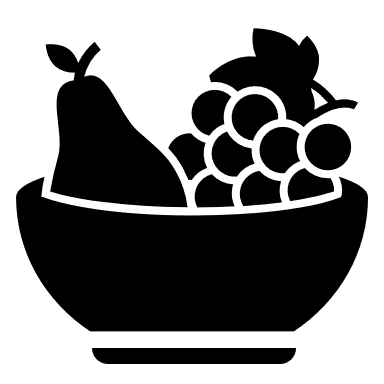 13
Q&A:
Food Delivery for Vulnerable Families
Poll Everywhere
Electronic Voting Instructions
Navigate to the link PollEv.com/cebpohsu300 and wait for the question prompts on your screen
You should be able to click on link inserted into the chat feature
If you wish to be anonymous, select the skip option when prompted to enter your name 
Your device will automatically advance you to the active poll 
Results will appear on the screen upon entry submission; you are allowed to change your responses if you wish
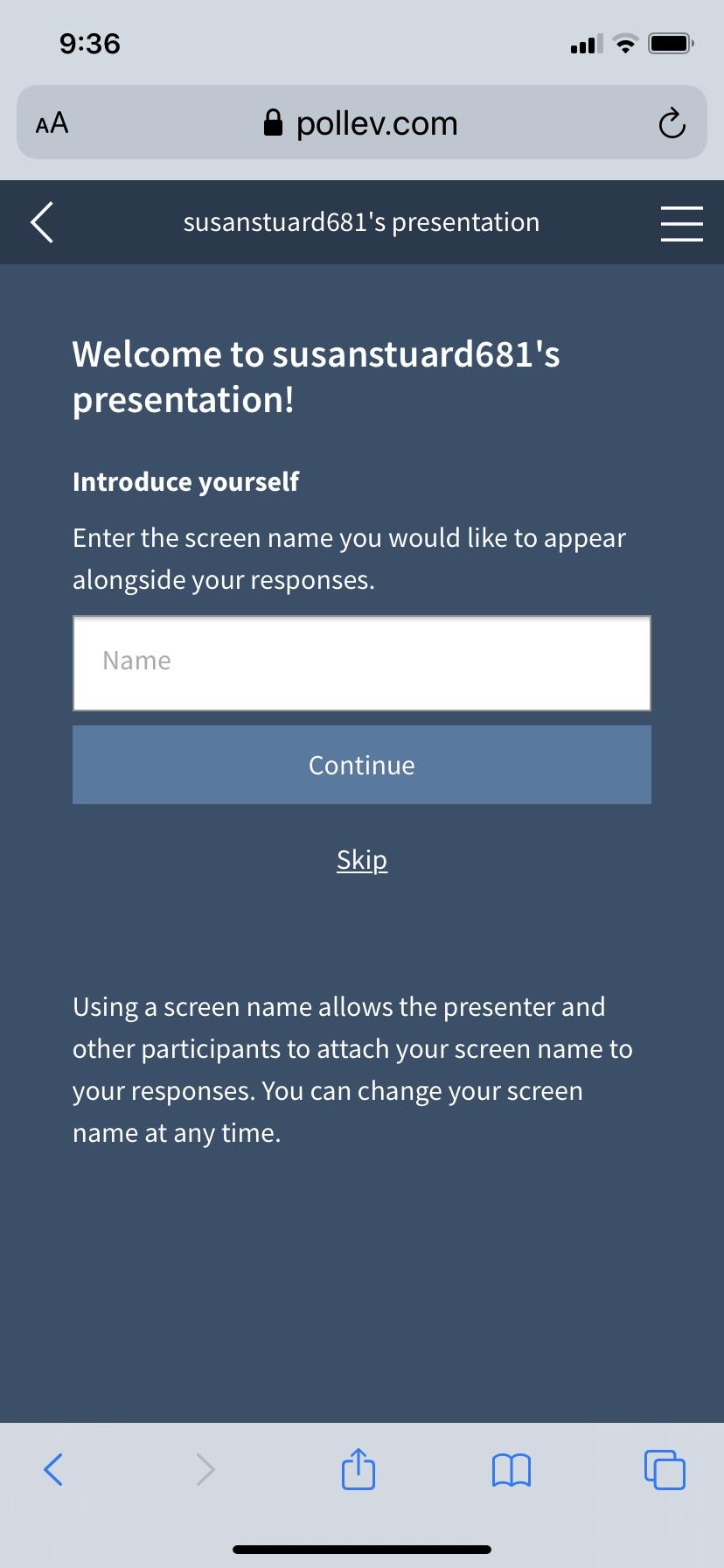 15
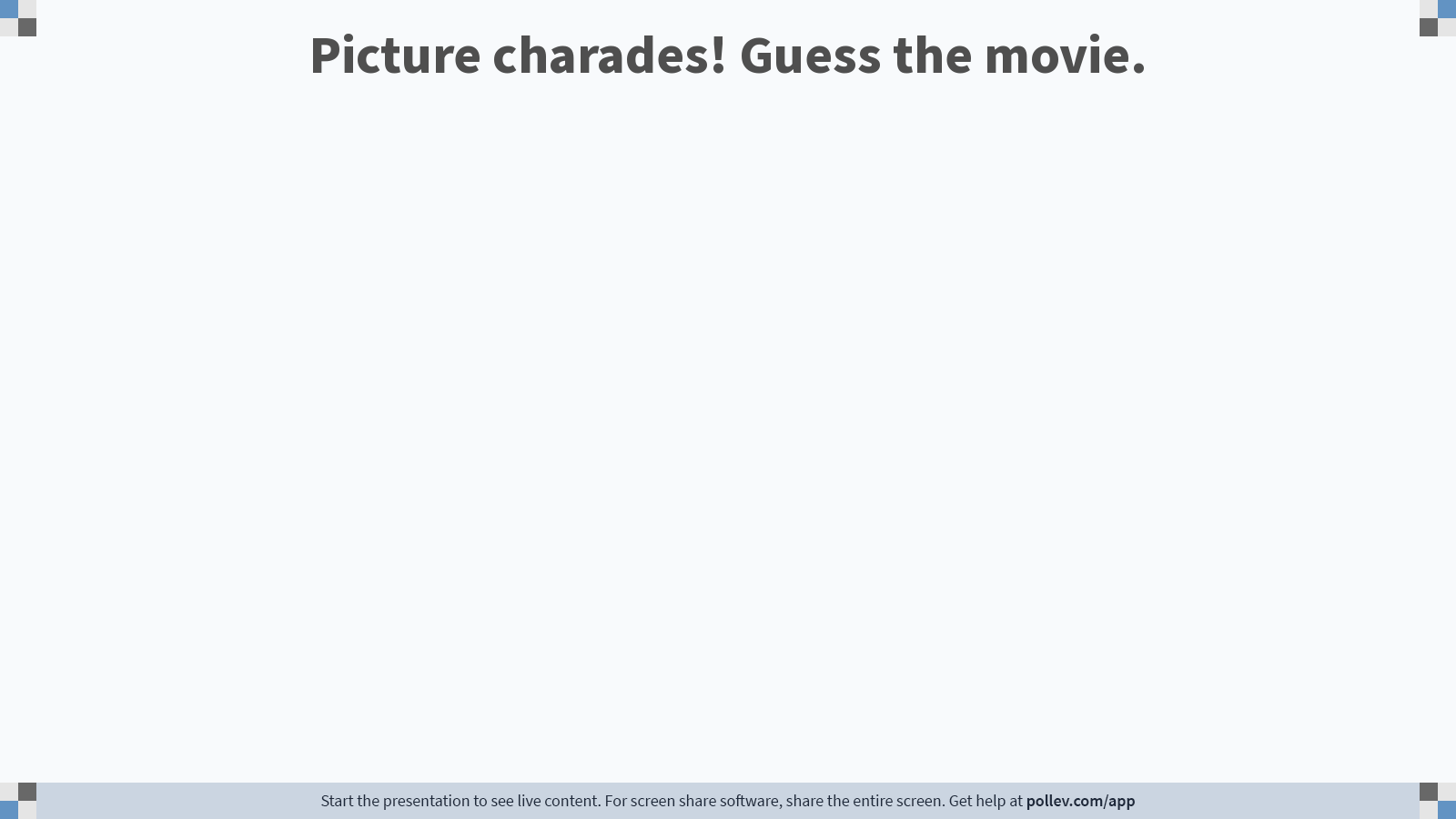 16
[Speaker Notes: Poll Title: Do not modify the notes in this section to avoid tampering with the Poll Everywhere activity.
More info at polleverywhere.com/support

Picture charades! Guess the movie.
https://www.polleverywhere.com/free_text_polls/NyTXzCMzeyaQGD2MVfkh5]
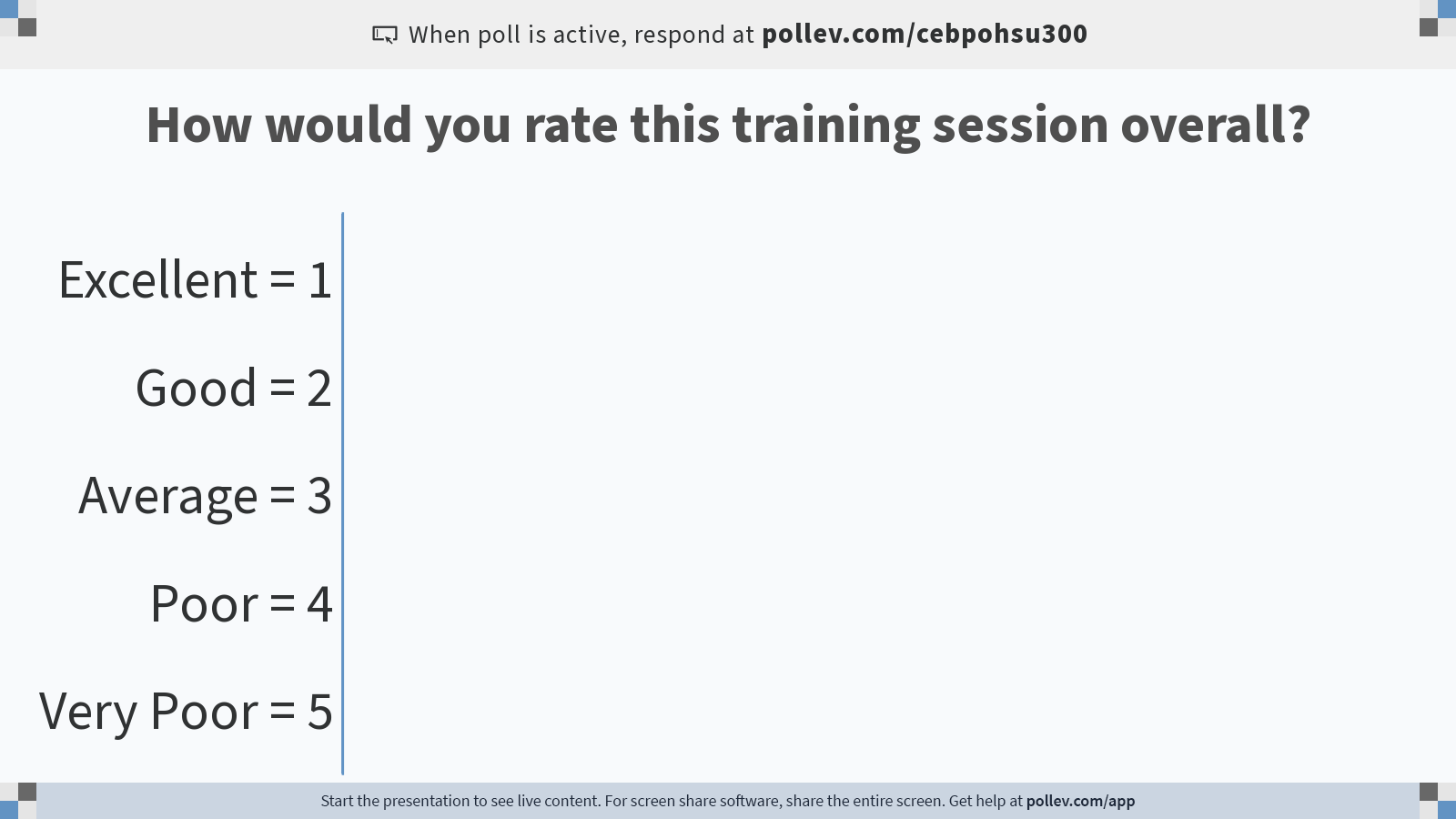 17
[Speaker Notes: Poll Title: Do not modify the notes in this section to avoid tampering with the Poll Everywhere activity.
More info at polleverywhere.com/support

How would you rate this training session overall?
https://www.polleverywhere.com/multiple_choice_polls/6lK0jK4DVtEoGFNunHtxR?flow=Default&onscreen=persist]
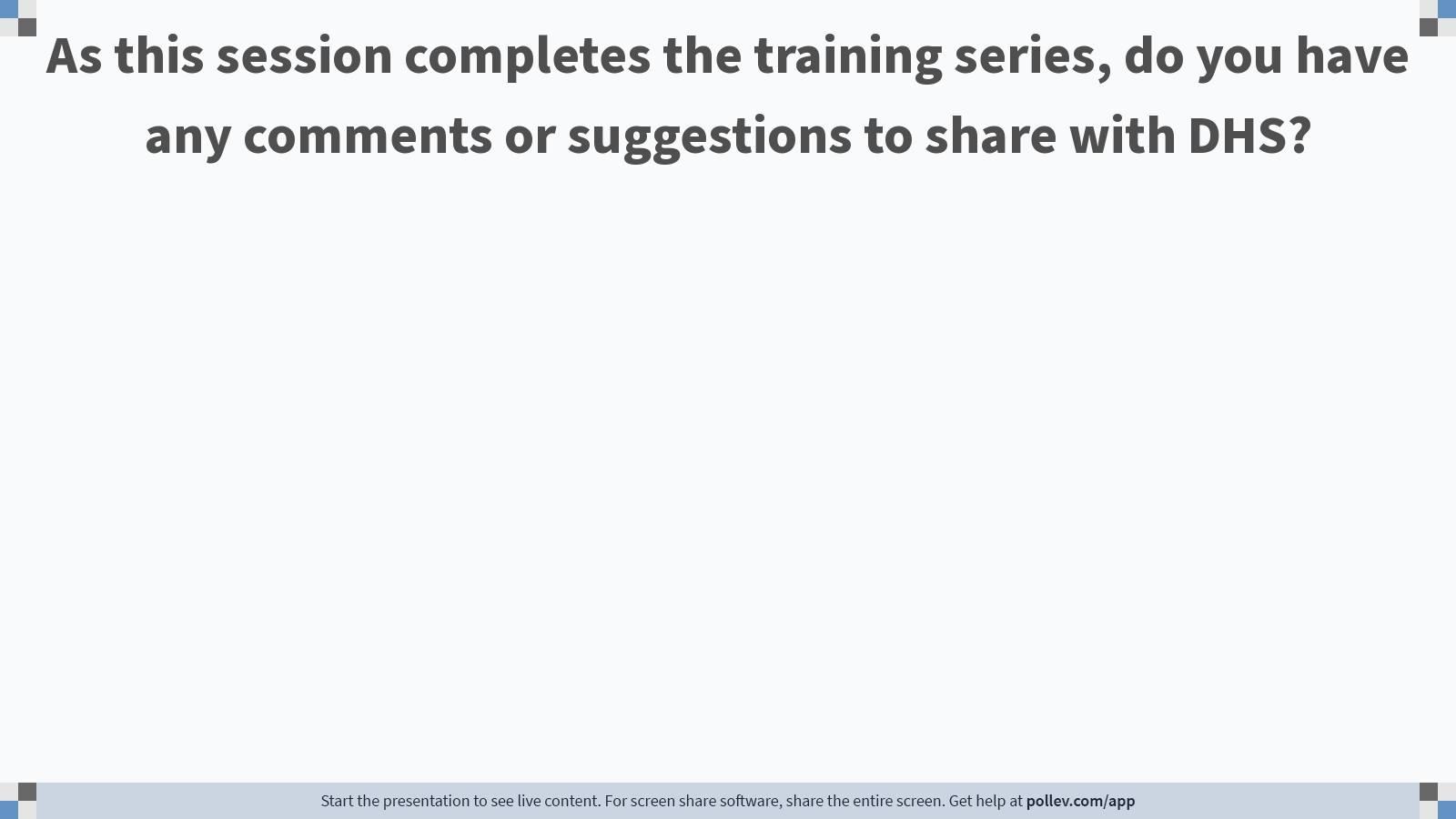 18
[Speaker Notes: Poll Title: Do not modify the notes in this section to avoid tampering with the Poll Everywhere activity.
More info at polleverywhere.com/support

As this session completes the training series, do you have any comments or suggestions to share with DHS?
https://www.polleverywhere.com/free_text_polls/nCPfDB2jnlJwcYZWmJcfs]
Thank you for your participation!